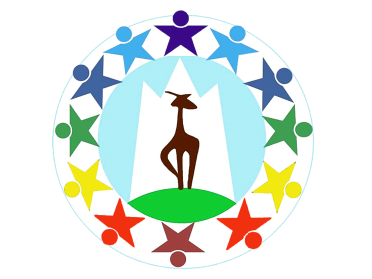 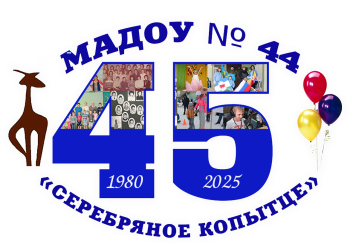 Муниципальное автономное дошкольное образовательное учреждение центр развития ребенка-детский сад № 44 «Серебряное копытце»
«Инновационные технологии в работе дошкольной образовательной организации с воспитанниками с ограниченными возможностями здоровья»
МО Сухой Лог, 2025 год
РЕГЛАМЕНТ
9.30-10.00    Регистрация участников. Демонстрация видеоряда о деятельности МАДОУ № 44 «Серебряное копытце»
10.00-10.05   Приветствие участников фестиваля
10.05-10.15   Открытие фестиваля «Маска» МАДОУ №44 «Серебряное копытце»
10.15-10.45   Фестиваль театрально-музыкального творчества «Маска» для воспитанников с ограниченными возможностями здоровья
10.45-10.50   Игротанец «Двигайся! Замри!»
10.50-11.00   Награждение. Подведение итогов фестиваля 
11.00-11.40   Методический салон «Опыт реализации инновационного проекта «Театрально-музыкальная деятельность в работе с детьми с ограниченными возможностями здоровья»
11.40-12.00   Подведение итогов. Обратная связь
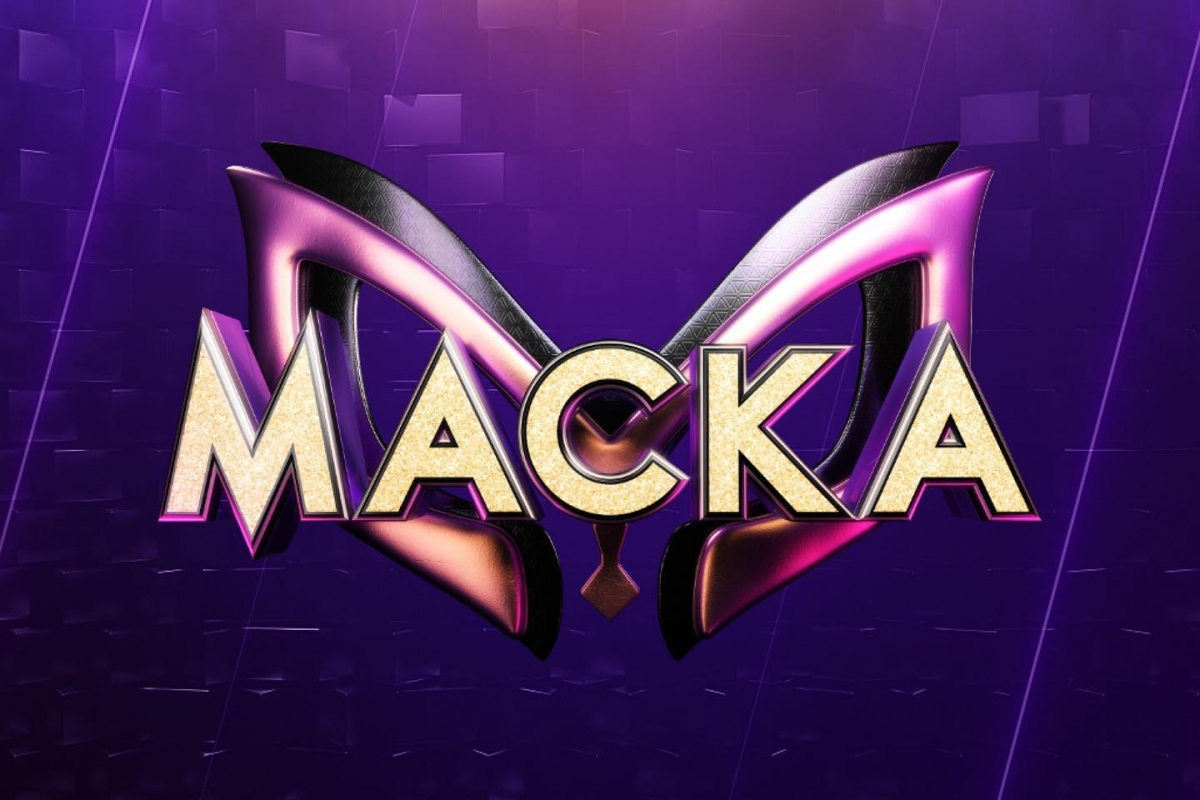 МАДОУ № 44 «Серебряное копытце»
ПРОЕКТ
по театрально-музыкальной
деятельности для детей с ОВЗ
Методический салон «Опыт реализации инновационного проекта «Театрально-музыкальная деятельность в работе с детьми с ограниченными возможностями здоровья»
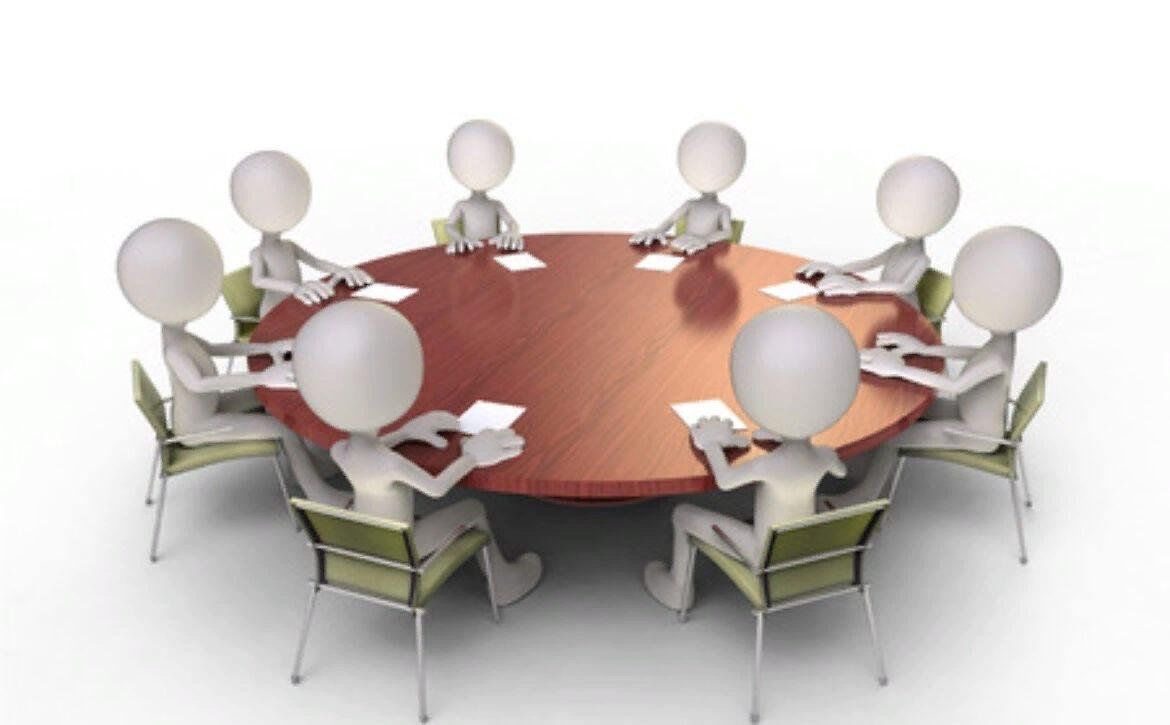 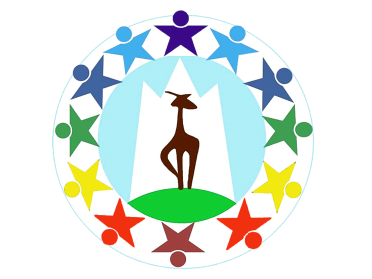 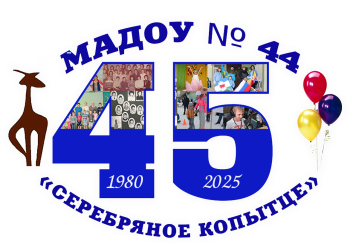 Муниципальное автономное дошкольное образовательное учреждение центр развития ребенка-детский сад № 44 «Серебряное копытце»
«Инновационные технологии в работе дошкольной образовательной организации с воспитанниками с ограниченными возможностями здоровья»
МО Сухой Лог, 2025 год